Цитата урока: «… Сейчас в ней происходит бурный рассвет. Мы только знаем малую частичку этой непонятной, неясной , всеобъемлющей загадки…»                                В.И. Вернадский
Биосфера Земли- оболочка  планеты,                              заселённая живыми организмами.В.                                                               В.И.Вернадский
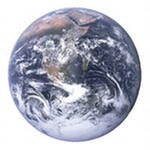 Тема урока:

«Биосфера - живая оболочка планеты.
Структура и компоненты биосферы»
Понятие «БИОСФЕРА».
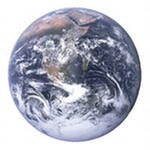 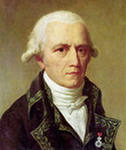 Ж. Б. Ламарк
Эдуард Зюсс
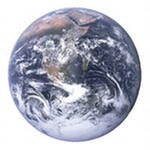 Владимир Иванович Вернадский                                      (1863-1945)
В.И. Вернадский впервые отвёл живым организмам роль главнейшей преобразующей силы планеты Земля, учитывая их деятельность не только в настоящее время, но и в прошлом.
Учение «Биосфера» 1926
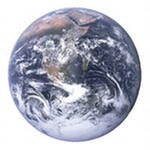 Биогенное
 вещество
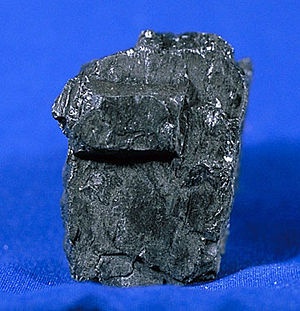 Биокосное
 вещество
Косное
 вещество
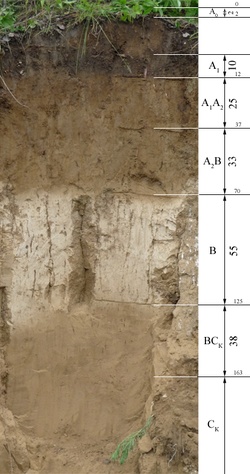 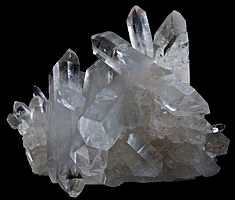 Компоненты
биосферы
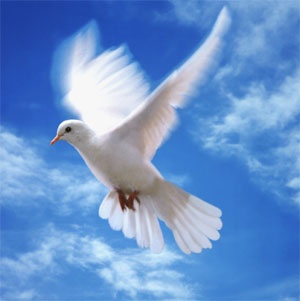 Живое
 вещество
[Speaker Notes: Живое вещество]
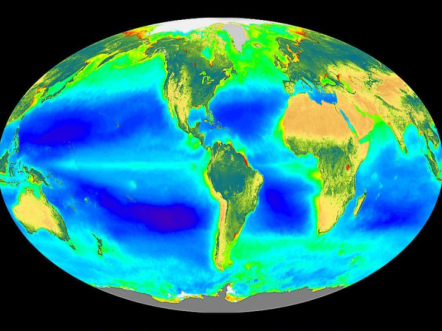 Состав биосферы
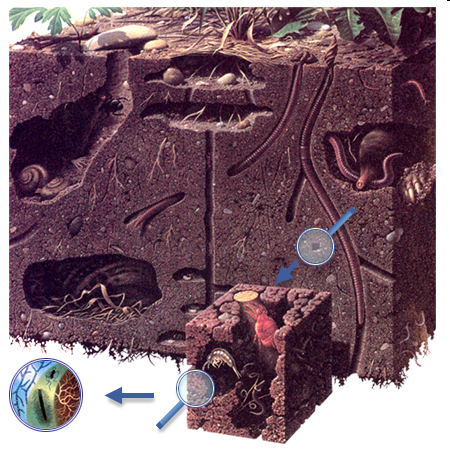 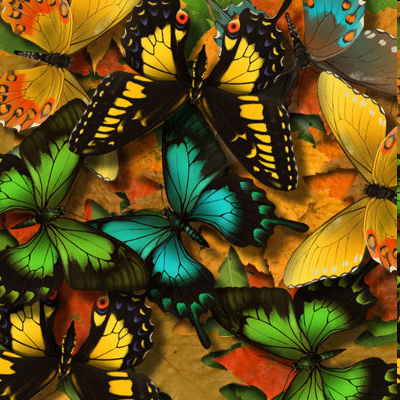 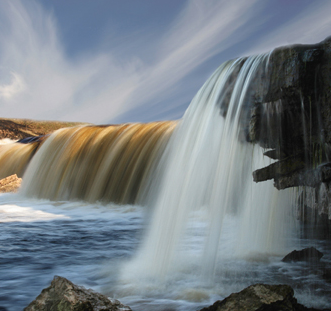 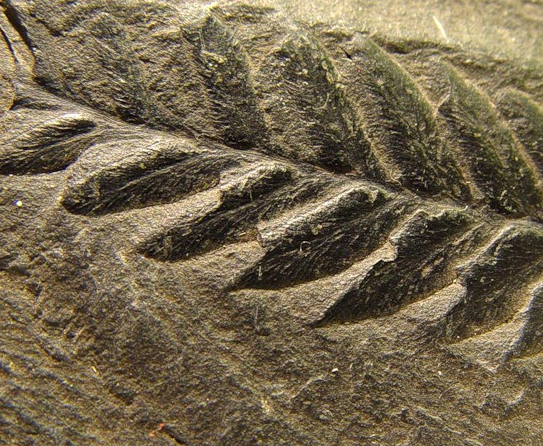 тела неживой природы
тела живой природы
биотический = живой компонент
абиотический = неживой компонент
созданы              с участием организмов             и небиоло-гических процессов
созданы              без участия организмов
организмы
созданы               с участием организмов
живое вещество
живое вещество
косное вещество
косное вещество
биокосное вещество
биокосное вещество
биогенное вещество
биогенное вещество
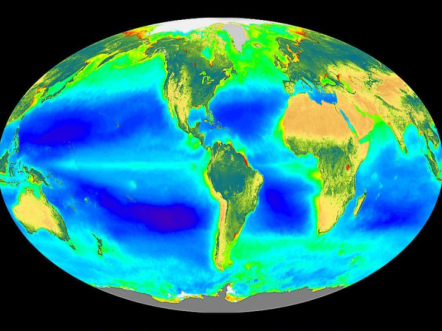 Состав биосферы
Свойства живого вещества:
Присутствует только в биосфере
Едино по строению и происхождению
Способно к самоусложнению (эволюции)
Процессы, в нём происходящие, увеличивают количество энергии на планете (пример: ФС)
Процессы в нём необратимы
тела живой природы
биотический = живой компонент
организмы
живое вещество
живое вещество
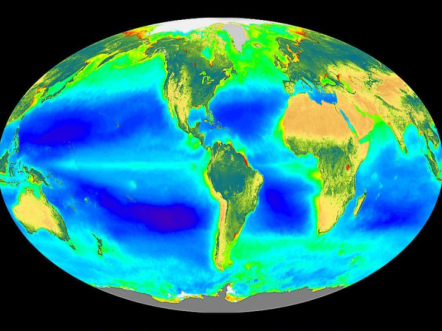 Границы биосферы
аэробионты,
наземно-воздушная
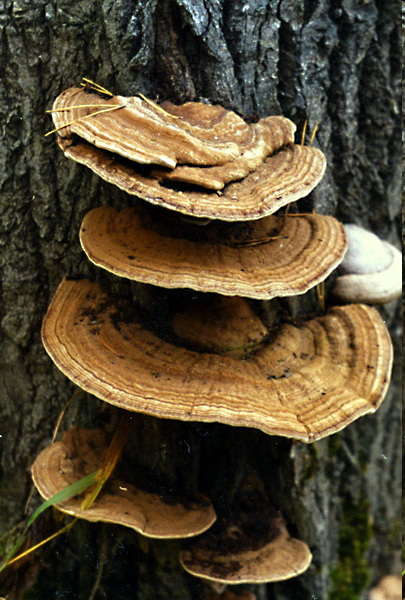 Атмосфера
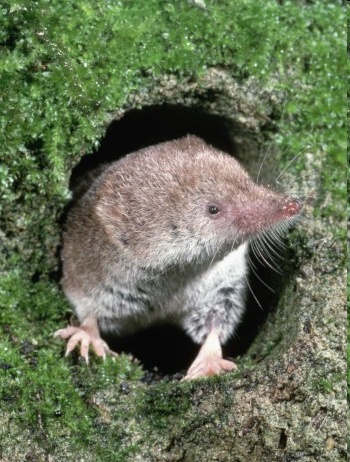 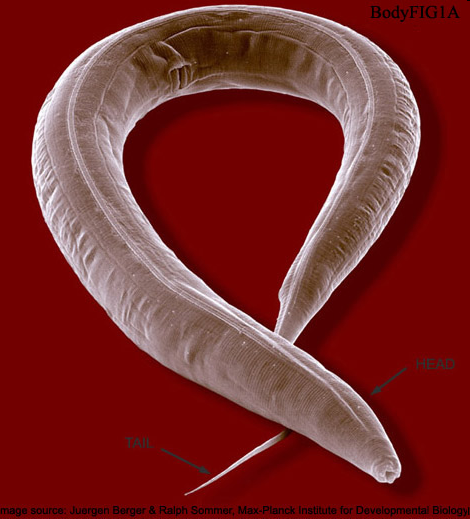 100 км
20 км
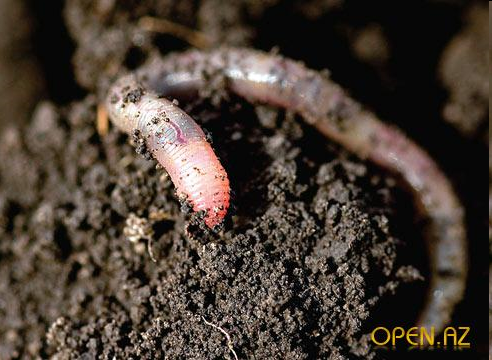 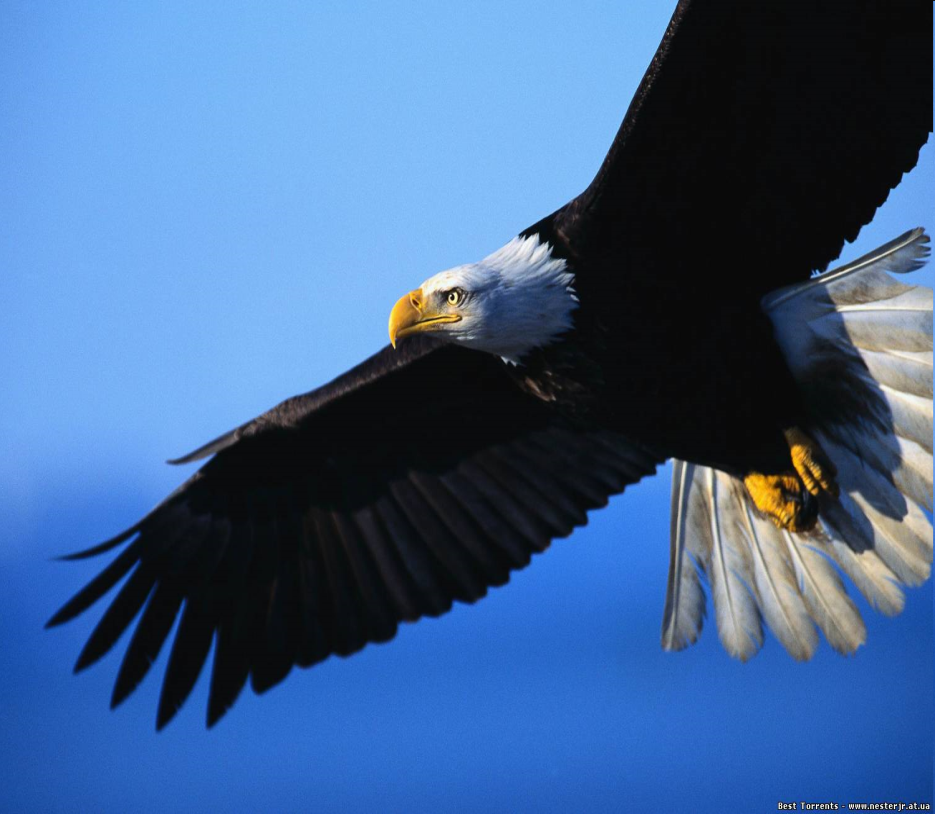 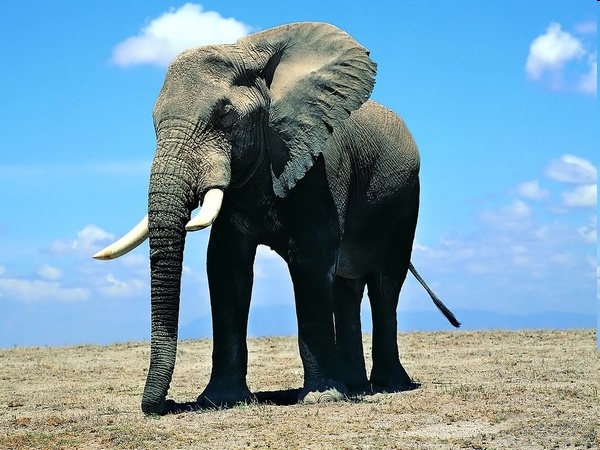 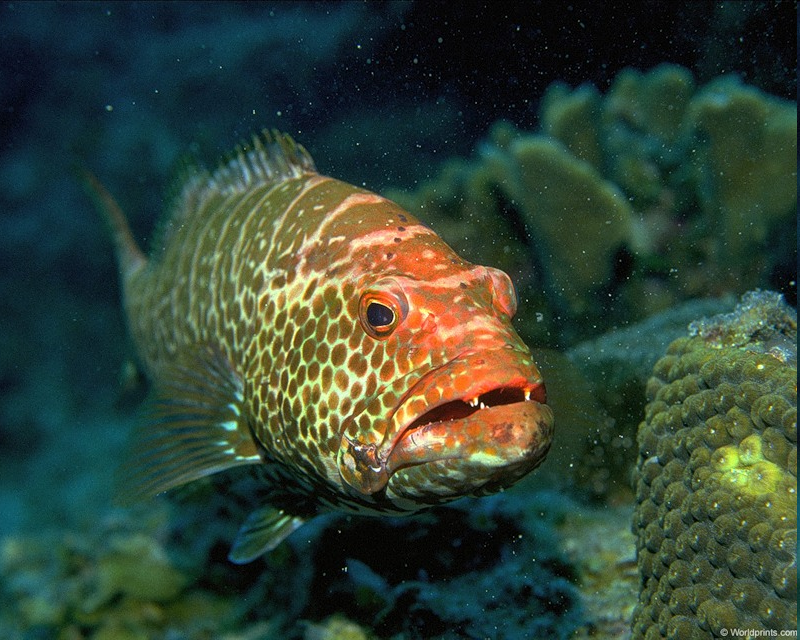 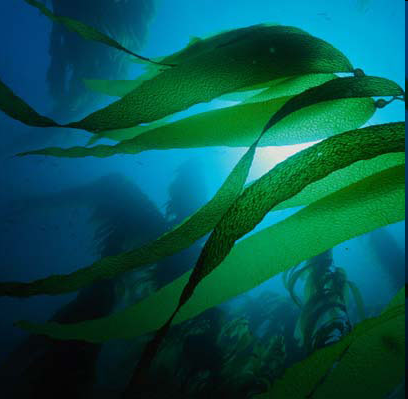 озоновый слой
террабионты
до 70 км
до 7,5 км
педобионты,
почвенная
Литосфера
t денатурации белка
эдафобионты
70 % поверх-ности
11 км
Гидросфера
водная
гидробионты
дно (Марианская впадина)
организ-менная
Биосфера
эндобионты
Границы биосферы
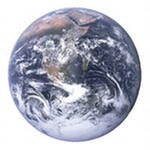 Подведем итоги
1. Биосфера….
2. Термин «биосфера» впервые предложил ….
3. Учение о биосфере разработал ….
4. Источник энергии для существования биосферы…
5. Геологические оболочки Земли, заселенные живыми организмами…
6. Границы биосферы…
7. Вещества биосферы В.И.Вернадский разделил на  группы ….